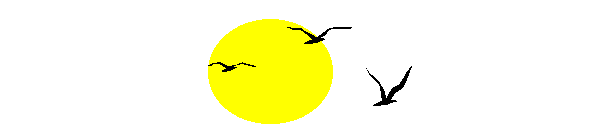 Семейные ценности в современном обществе
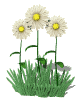 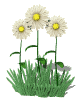 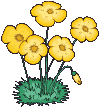 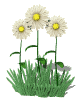 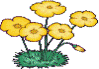 Лыкова И.В
ЦЕННОСТИ
- то, что человек особенно ценит в жизни, чему он придает особый, положительный жизненный смысл;

- значимость, польза, полезность
КЛАССИФИКАЦИЯ ЦЕННОСТЕЙ
Социальные
Политические
Экономические
Духовные
Семейные ценности…
(Поскольку ценности влияют на поведение людей во всех сферах их жизнедеятельности, то простейшим и наиболее распространенным основанием для типологизации является их конкретное предметное содержание. Специалисты насчитывают многие десятки, даже сотни таких ценностей. )
СЕМЕЙНЫЕ ЦЕННОСТИ
Ценность родительства
Ценность родства
Ценность супружества
Ценность здоровья
Обычаи и традиции
Взгляды…
Семейные традиции
это  обычные принятые в семье нормы, манеры  поведения, обычаи и взгляды, которые передаются из поколения в поколение
Для крепкой и дружной семьи характерно:
Уважение друг к другу
Честность
Желание быть вместе
Сходство интересов и жизненных ценностей
Наличие общих целей и планов
Поддержка друг друга
Доверие
Наличие семейных ритуалов и правил
Общение и забота друг о друге
Из радуги постройте дом
Основу заложите в нём:
Любовь, радушье и добро,
В нём будет радостно, светло
Главные ценности жизни под угрозой исчезновения. Семья – это собирательный элемент многих факторов…
СОПЕРЕЖИВАНИЕ
Способность чувствовать другого человека, ощущать себя на его месте
РАВЕНСТВО
Предполагает, что Вы считаетесь с интересами друг друга
ПОДДЕРЖКА
Всей семьёй Вы способны на многое
ТОЛЕРАНТНОСТЬ
Умение принимать человека таким, какой он есть
КОМПРОМИСС
Умение уступать друг другу
ЛЮБОВЬ
Нежная забота друг о друге
ВЕРНОСТЬ
Преданность друг 
другу
НЕЖНОСТЬ
Чуткое отношение друг к другу
УМЕНИЕ СЛУШАТЬ
Прислушиваться друг к другу
ПРИЗНАНИЕ
Уважение и благодарность
ПРИСПОСОБЛЯЕМОСТЬ
Умение адаптироваться, если того требуют обстоятельства
ДОВЕРИЕ
Чувство безопасности и уверенности
Названные нами моменты (лучики солнца) – не константа, ведь семья развивается, каждому этапу соответствует свой стиль отношений между близкими людьми и то, что в этих отношениях ценится
А.С.Макаренко («Книга для родителей»)
« Ваше собственное поведение- сама решающая вещь. Не думайте, что вы воспитываете ребёнка только тогда, когда с ним разговариваете, или поучаете его, или приказываете ему. Вы воспитываете его в каждый момент вашей жизни, даже тогда, когда вас нет дома».
РАЗНОЦВЕТНАЯ СЕМЬЯ
В одной коробке с карандашами родился маленький карандашик. Взрослые карандаши - мама, папа, бабушка и дедушка - были цветными. Причем у каждого из них был свой цвет. Маленький карандашик еще не имел своего цвета, ему еще предстояло стать цветным. Каждый день синяя мама учила его, как быть синим. Красный папа - как окраситься в красный цвет, потому что его выбирают чаще всего, рисуя прекрасные картины. Желтый дед спорил со всеми, говоря о важности желтого цвета, а зелёная 6абушка брала внука за руку, и на какое-то мгновение он зеленел. Так проходил день за днем, и вот...
Семья была и в будущем будет основой воспитания подрастающего поколения. Семья развивает в себе опыт прошлого и настоящего, а так же служит мостиком в будущее. Семья характеризуется нравственно-психологическим климатом, для которого характерны забота и стремление прийти на помощь друг другу, честно и до конца при любых обстоятельствах выполнять свою миссию Матери, Отца, Дочери, Сына, Бабушки, Дедушки и т.д